Que faire de nos vieux ?
Reléguer ou faire société : 

   Regards sur les politiques publiques depuis la seconde       guerre mondiale
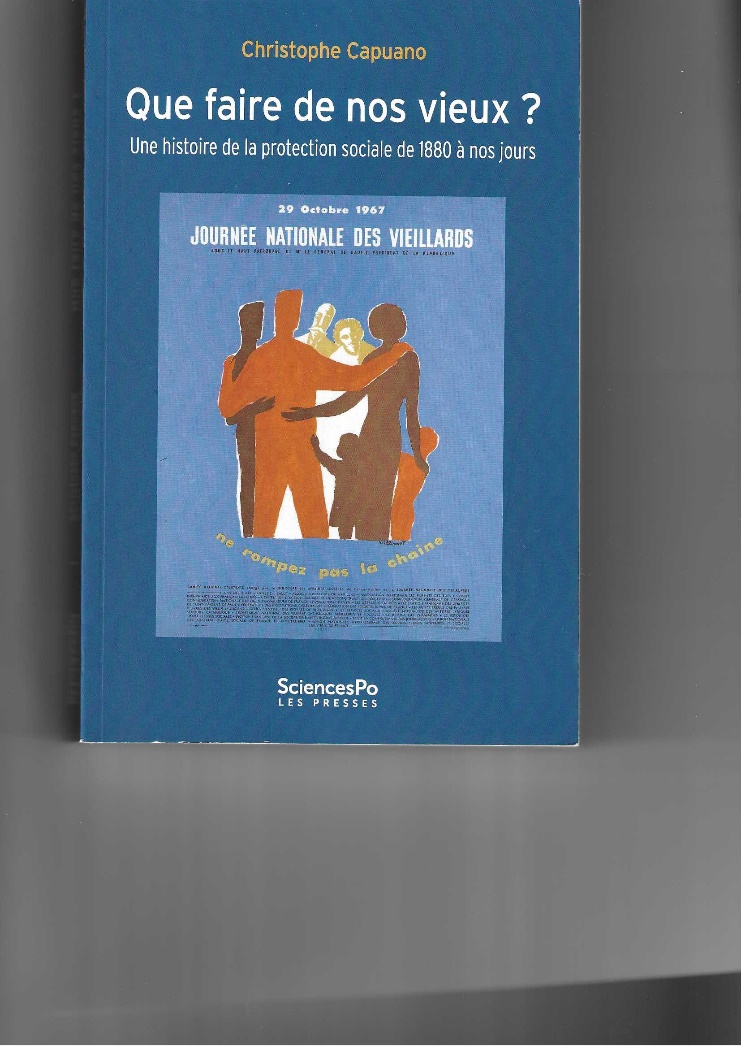 Les nommer
* Les vieux, les vieillards : 
Les ainés, les anciens, les ancêtres , les cheveux blancs
Les vieux travailleurs salariés : 
   (L. 1941 –Cion 1946) -retraités  
Les personnes âgées : 3ème âge – 4ème âge – grand âge
Les seniors : les plus âgés …
ord. 1656 :  « le grand renfermement » 
* L. juillet 1905 : assistance pour les vieillards de plus de 70 ans
* Arrêté 1951 : Journée nationale des vieillards 
* O.M.S. : 65 ans/cessation activité professionnelle
Les fêter
Fête de la Vieillesse :  une des  fêtes du culte décadaire – 10 Fructidor (28 août) – à côté de l’Agriculture, la Jeunesse, les Epoux, la Liberté …
    Un hymne par  F-J. Gossec  « composeur officiel » (10 Fructidor An IV) 
   «  Apportez des fleurs, couvrez en ces sages » (Discours 10 Fructidor  An VII)  - 
Arrêté Thermidor An VIII y met fin. 

Journée nationale des vieillards : 1951 devenue en 1977 «  Semaine des retraités et personnes âgées » ou « Semaine bleue
Il s’agit d’organiser des collectes (quêtes) – disparition en 1988
« 365 jours pour agir, une semaine pour le dire »
Une population vieillissante… le papy boom
15 M. plus de 65 ans– 20 M. en 2030
57 % sont des femmes
 elles seront les 2/3des plus de 85 ans
                             ¾ des plus de95 ans 
900 000ont plus de 90 ans  
22  000 centenaires : X 20/1970 – X 10  en 2070
Et l’espérance de vie ?
A 65 ans, sans souffrir d’incapacité dans gestes de la vie quotidienne : 
              64,1 pour les femmes
               62,7 pour les hommes
Pour les personnes âgées de 65 ans en 2022 :
               85,3 pour les femmes
                79,3 pour les hommes
Pour celles qui naissent en 2022 : 
         93 ans pour les femmes – 90 pour les hommes
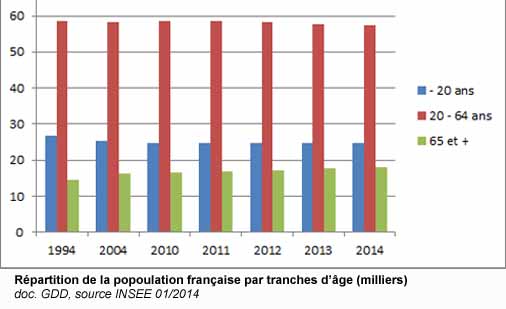 Chronologie des politiques publiques
Lutter contre la misère  des personnes âgées

 Vient l’âge d’or : années 80/90
    Boom de la silver economy

*  Quand l’heure de la dépendance arrive ? Que faire ?
Eradiquer la misère des vieillards
Logement : L. sept. 1948 = blocage des loyers 
* Ressources :  
  - aide sociale : 
    L. 30 juin 1956 : Fonds National de solidarité = allocation minimum
 - retraites  
    En 1945 : 30 années d’activité- taux de remplacement de 40 % -
*  L. Boulin (déc. 1971) + L. 1972 : retraite complémentaire obligatoire

 +   L. juin 1975 : disparition des hospices et développement de structures d’accueil adaptées – Délai de 10 ans
« Faire de la retraite,                                   une nouvelle étape de la vie »
Pierre LAROQUE (1907-1997)
Haut fonctionnaire radié par Vichy en 1940
Rédacteur ord. Oct. 1945 créant la Sécurité sociale
Directeur des assurances sociales, puis de la Sécurité sociale (1946-1951)
Ambroise CROIZAT – Min. Travail
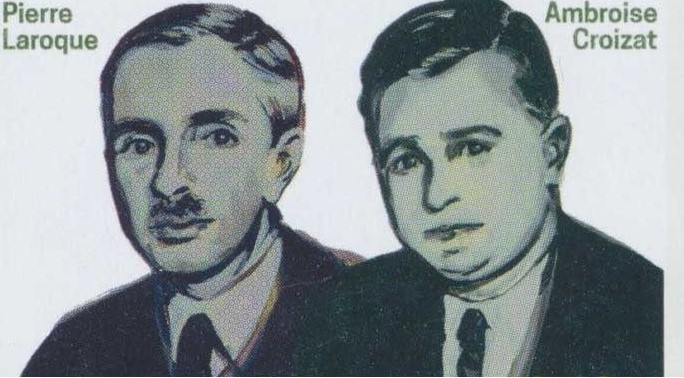 Rapport sur les politiques de la vieillesse (1962)
Pour la Commission d’études des problèmes de la vieillesse du Haut Comité consultatif de la population et la famille 
=  Cri d’alerte

Tournant dans les orientations des politiques de la vieillesse
= « Rester vivre parmi les autres générations »
- Accent mis sur intégration des personnes âgées en leur fournissant les moyens appropriés  afin de continuer le plus longtemps possible à mener une vie indépendante (logement, aides à domicile, services sociaux) = maintien/soutien à domicile
L’âge d’or des retraités : Vivre à plein régime
Ord.26/03/1982 : abaissement de l’âge de la retraite à 60 ans- maintien de la durée de cotisation de 37,5 années (40 ans en 1993)
*  Revalorisation des retraites : revenu médian des retraités // revenu médian des actifs
« Vivre c’est vieillir, vieillir c’est vivre » : 
  - Silver Economy : voyages – résidences – alimentation – vêtements - parapharmacie – assurances 
 - explosion des activités associatives en tout genre 
25 % des maires sont des seniors.
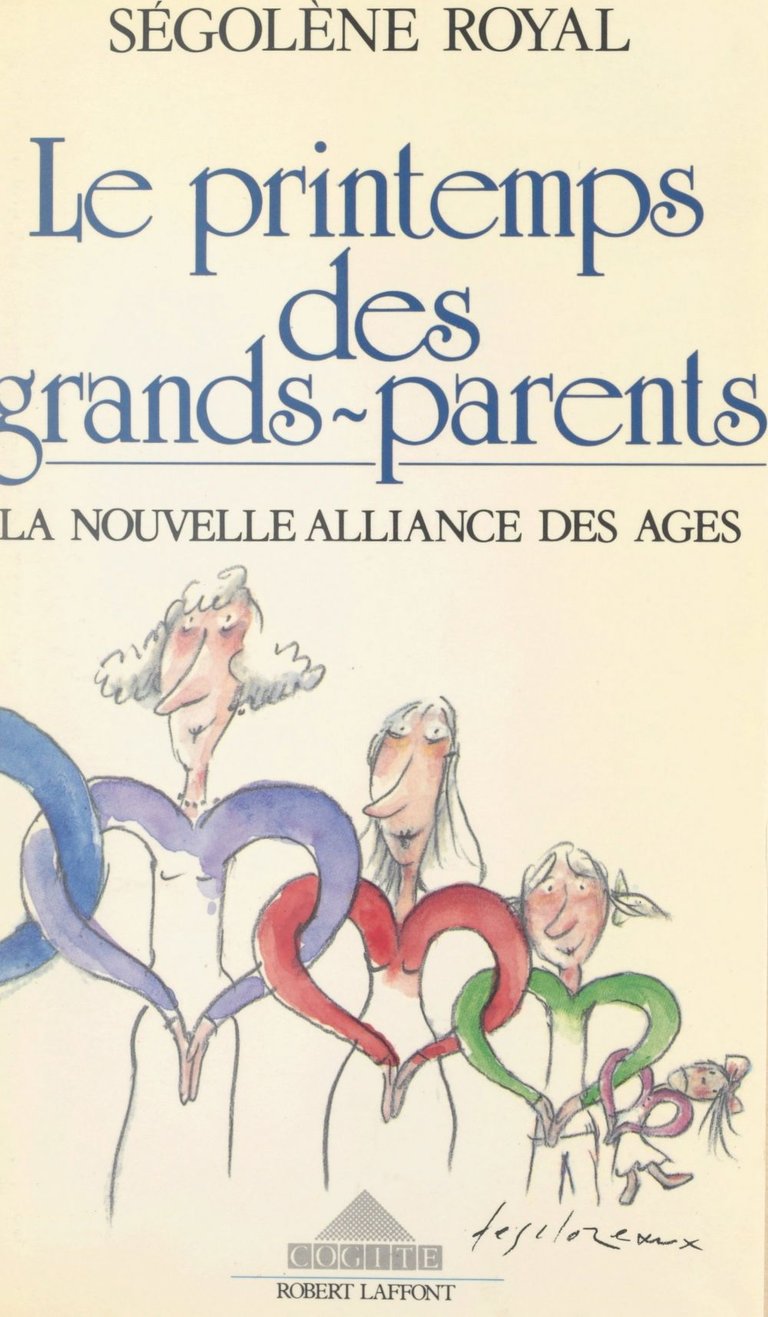 10 ans après … le temps de la perte d’autonomie et de  la dépendance (arrêté 13 mars 1985)
5ème risque ? = assurance obligatoire contre dépendance
   Débat lancé par m ission parlementaire 1979

Après la canicule de 2003, création de la CNSA
Financement par la suppression d’un jour férié (lundi de Pentecôte).
= refus de sortir du régime de l’aide sociale confiée aux départements
Plan Borloo = Libéralisation du marché de l’aide à domicile  (L. juillet 2005) 

A partir de 2002, multiplication des EHPAD avec main mise du secteur privé  dont 25 % structure commerciale -
   Aujourd’hui 7500 établissements
Quelle place dans la société pour les                   personnes âgées?
Plans et lois se succèdent , à partir de 2006,  dans l’attente d’une politique cohérente = 
   empilement des dispositifs  +  situation très hétérogène selon les territoires
Le vieillissement est un parcours avec des étapes  mais absence de structures 
intermédiaires entre le domicile et l’EHPAD 

 * L. 20/07/2001 : instauration de l’APA mais pas de véritable choix de mode de vie  pour personnes aux plus faibles revenus

Dernier grand acte = L. 28/12/2015 au titre prometteur «  relative à l’adaptation de la société 
au vieillissement » et un objectif « Anticiper au lieu de subir »
Des signaux d’alerte
Recours aux aidants : 4,3M.
   70 % sont des proches –  
   44 % sont des conjoints   
   62 % des femmes

Loi déc. 2015= reconnaissance
   dont droit au répit (congé).
Rapport de Claire HEDON
   Défenseure des droits 
   « Les droits fondamentaux des personnes âgées en EHPAD « 
 900 réclamations (45% EHPAD 
 publics) 
   

 +    Inspection de 1400/7500 EHPAD